2024 Soybean Weed Control Update
Eric P. Prostko
Professor and Extension Weed Specialist
Dept. Crop & Soil Sciences
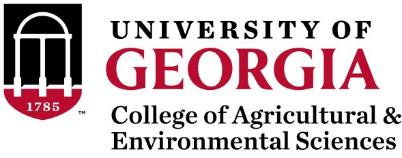 Soybean Weed ControlSimplified
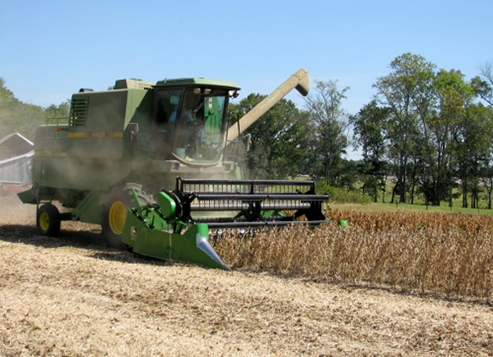 Start clean
Narrow rows (< 30”)
PRE
Metribuzin + Group 15 or Prowl
tolerant variety
Irrigation or rainfall
POST + Residual (weeds <3” tall)
Post = Reflex or Prefix or Warrant Ultra or Liberty or Dicamba (Engenia/Tavium/ Xtendimax) or Enlist One (2,4-D choline) or Enlist Duo (glyphosate + 2,4-D choline) 
Residual = Anthem Flexx/Max or Dual or Warrant or Outlook or Zidua
Check tank-mix sites first
Metribuzin Products
Metribuzin Tolerant Soybean Cultivars
Soybean Weed Control - 2023
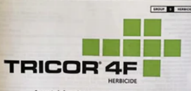 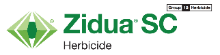 NTC
SB-05-23
June 6
48 DAT
Tricor 4F @ 8 oz/A + Zidua 4.17SC @ 2.5 oz/A
(metribuzin + pyroxasulfone)
Valor in GA Soybeans?
Effective, legal and labeled but…….

Valor fb Reflex/Prefix/Warrant Ultra is a good weed control program but a bad resistance mgt plan!
Unless you hand-weed escapes!

Weed control in cotton and peanut without Valor/Reflex?
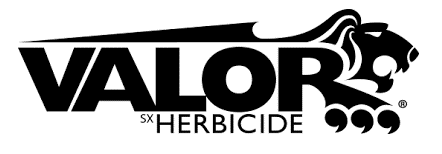 But would be OK with ……
PRE
Valor or

Envive (Valor + Classic + Harmony) or

Surveil (Valor + FirstRate) or 

Fierce (Valor + Zidua)
POST
Roundup + Xtendimax/ Engenia + residual (Xtend System) or

Liberty + residual (Liberty-Link or XtendFlex System) or

Liberty + Enlist One + residual (Enlist System)
Soybean Weed Control - 2023
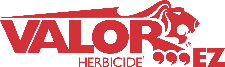 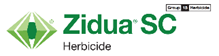 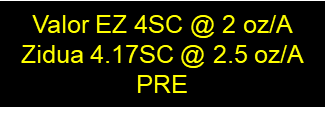 NTC
SB-05-23
June 6
48 DAT
Enlist Soybeans - 2023
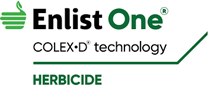 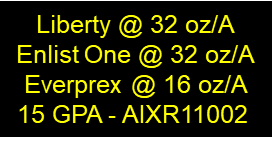 NTC
SB-04-23
June 6
29 DAT
Dicamba SoybeansHooded Sprayers
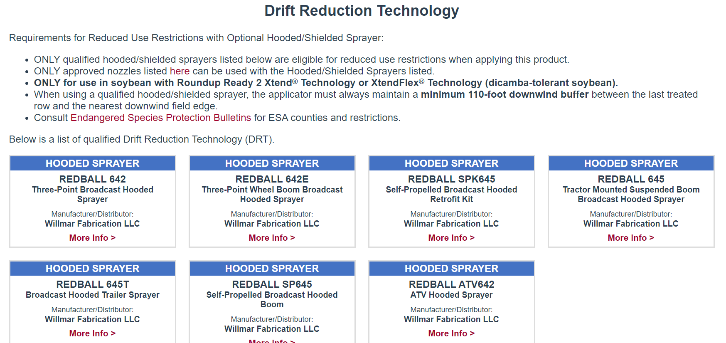 **Reduction in downwind buffer 
from 240 ft to 110 ft
“Old School”Conventional Systems
Weed Control in Conventional Soybeans
All depends upon the development and spread of PPO resistance (WSSA/HRAC MOA #14)!
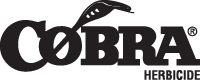 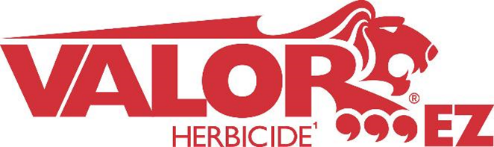 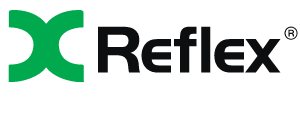 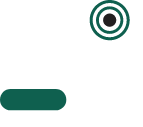 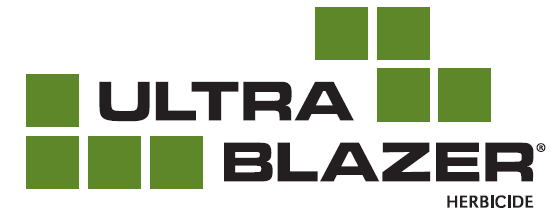 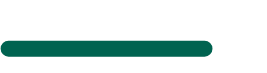 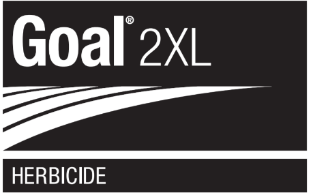 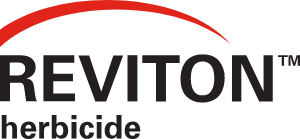 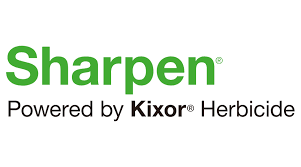 Conventional Soybeans
PPO resistant weeds = SOL (really!)
Metribuzin – PRE
Prowl or Group 15’s
Reflex, Cobra, Ultra Blazer, Prefix, Warrant Ultra
Classic or FirstRate (sicklepod + MG)
STS® (1993) - single gene (non-GMO)
Bolt™ (2015) - 2 genes (non-GMO)
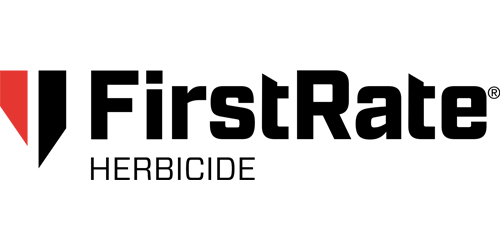 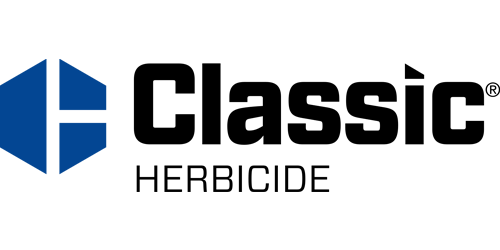 Conventional Soybeans - 2023
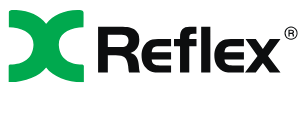 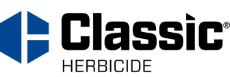 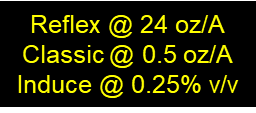 NTC
SB-04-23
June 6
29 DAT
New Stuff?
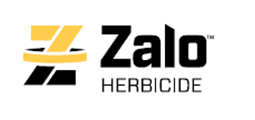 ZALO™ 2.57SL
AMVAC

glufosinate (2.34 lbs/gal) + quizalofop (0.23 lbs/gal)
i.e. Liberty + Assure II
32 oz/A = 0.585 lbs/A glufosinate + 0.0575 lbs/A quizalofop
Liberty 2.34SL @ 32 oz/A + Assure II 0.88EC @ 8.4 oz/A

Soybean, cotton, LL-canola

ProLease™ Technology formulation?
degradation/separation/compatibility issues
Weed Control in Soybeans - 2023
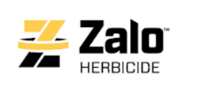 Zalo 2.57SL @ 29 oz/A
(glufosinate + quizalofop)
Prime Oil @ 1% v/v
AMS @ 3 lbs/A
NTC
SB-06-23
May 30
23 DAT
Liberty Ultra 1.76SL
BASF
Glu-L Technology
L-isomer (more active)
25% reduction in rate
24 oz/A vs. 32 oz/A
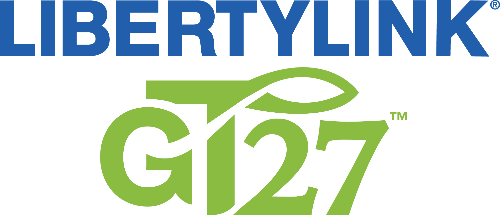 tolerant to glyphosate, glufosinate, isoxaflutole (Alite™ 27)
Alite™ 27
NOT labeled for use GA
PPI or PRE
1.5-2.0 oz/A
No UGA-OVT variety data
I have conducted no research?
Tropical Spiderwort - 2022
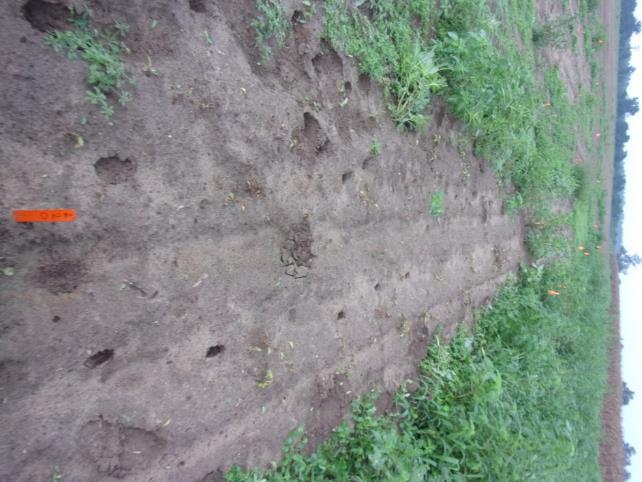 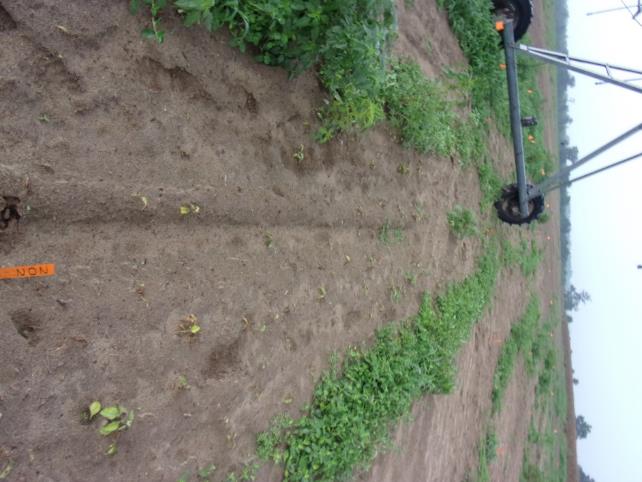 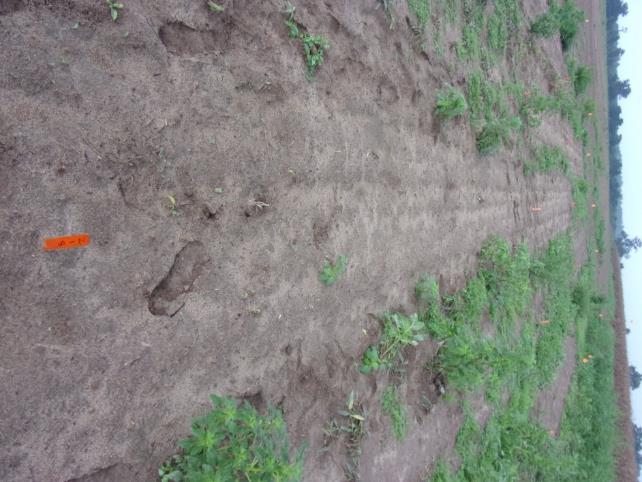 Roundup PowerMax3 5.88SL @ 25 oz/A
FirstRate 84WG @ 0.3 oz/A
Roundup PowerMax3 5.88SL @ 25 oz/A
Classic 25DG @ 0.5 oz/A
Roundup PowerMax3 5.88SL @ 25 oz/A
Pursuit 2SL @ 4 oz/A
TSW-01-22
August 17
22 DAT
Other Options???(Seedbank Mgt.)
Seed Mills
Integrated Harrington Seed Destructor
~$55,000
Redekop Seed Control
~$70,000
Chaff Lining
$5000-$6,000
Blue LED Light
Weed Seed Destroyer
heat + blue light
$30,000
Weed Zapper
$69,000-$89,000
Crop Zone
Electrophysical weeder + Volt.fuel
Cost???????
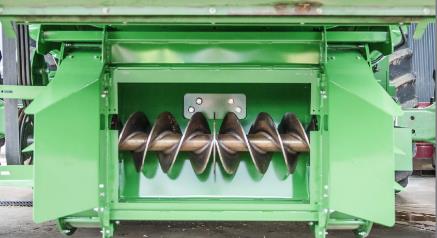 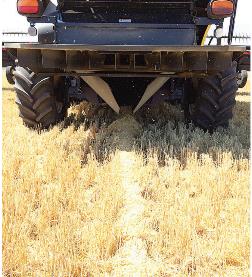 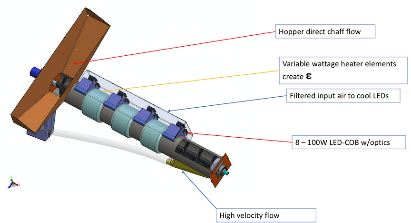 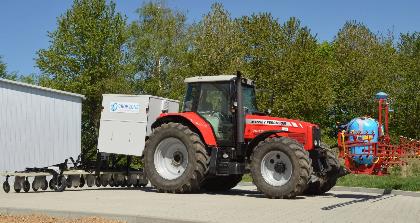 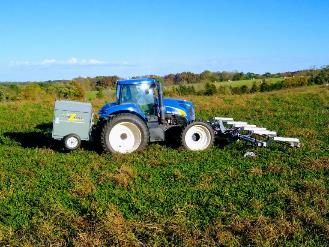 Double-Cropped SoybeanBehind Field Corn
What herbicides are safe?
Roundup, Liberty, Group 15’s, Atrazine (?)

What about the HPPD herbicides?
Callisto = 10 months
Impact = 9 months
Laudis = 8 months
Shieldex = 9 months

What about south Georgia?
Irrigation, sandier soils, low OM
less carryover potential (?)
HPPD/Soybean Test - 2023Planted 92 DAT
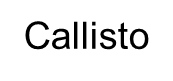 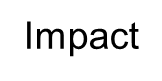 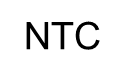 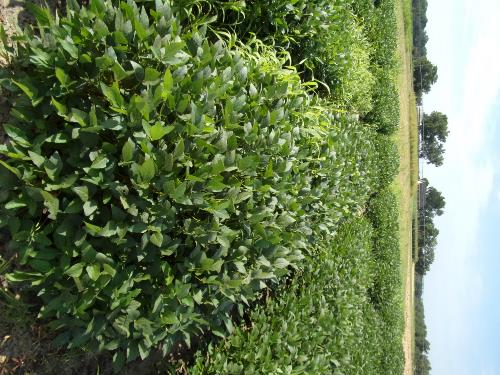 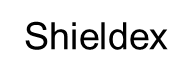 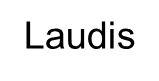 SB-03-23
September 7
67 DAP
HPPD/Soybean Test - 2023Planted 92 DAT
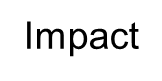 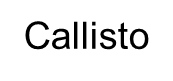 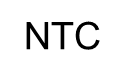 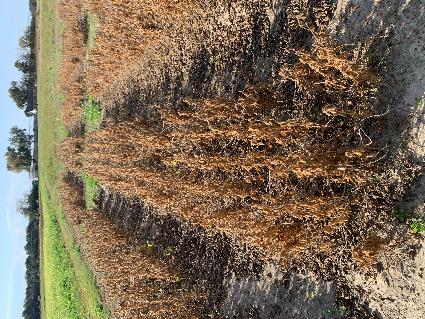 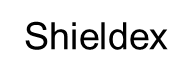 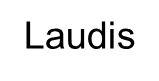 SB-03-23
October 31
Soybean Yield Response to HPPD Herbicides Applied 92 DBP* - 2023
LSD 0.10 = 9.8
-30%
-68%
SB-03-23
Asgrow AG66XF2
PD: July 3
7.5” rows
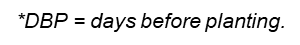 Questions/Comments
Weed Control in Grain Sorghum – 2024

Eric P. Prostko Extension Weed Specialist
Seth McAllister, Terrell Co. (October 2022)
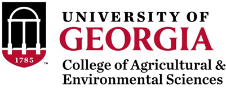 Grain Sorghum Weed Control
Start clean!
 Concep treated seed
 Dual Magnum or Outlook or Warrant (PRE)
 Atrazine 4L @ 1.5 QT/A (EPOST)
 Add Huskie if you have ATZ resistance
 Paraquat (Hooded sprayer)
 Mechanical Cultivation
A New (er) Product to Consider?
Huskie 2.06EC
Bayer CropScience
Buctril (1.75 lbs/gal) + pyrasulfotole (0.31 lbs/gal)
MOA = 6 + 27
Postemergence (13-16 oz/A)
3-leaf to 12” tall  sorghum
Broadleaf weeds, good on pigweed
Tank-mix with atrazine (16 oz/A)
Huskie FX = Huskie + Starane
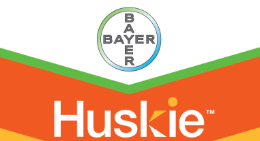 Grain Sorghum Weed Control - 2021
Warrant @ 48 oz/A
Atrazine @ 16 oz/A
Huskie @ 16 oz/A
Induce @ 0.25% v/v
AMS @ 5% v/v
Applied 19 DAP
NTC
GS-04-21
July 16
58 DAP
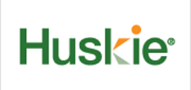 Huskie Injury on Sorghum
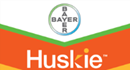 Texas Panicum in Grain Sorghum
Terrell Co.
08/05/22
New Grain Sorghum Weed Control Technologies (Non-GMO)
Igrowth®
Alta/UPL
ImiFlex (imazamox)
PRE/POST

DoubleTeam™
S&W/Sorghum Partners/ADAMA
FirstAct (quizalofop)
 POST

Inzen™
Pioneer/Corteva
Zest (nicosulfuron) 
POST
Grain Sorghum Weed Control – 2022I-Growth
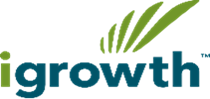 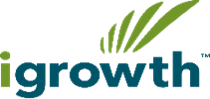 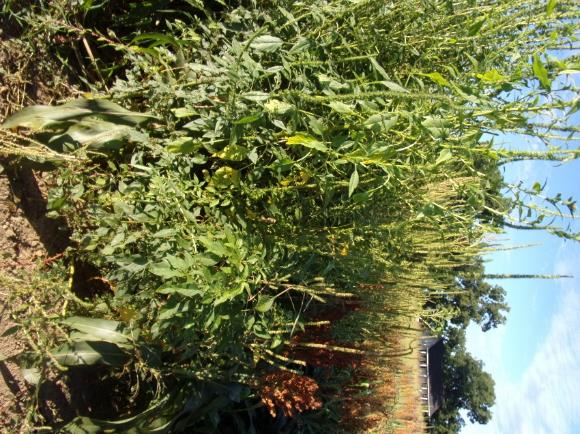 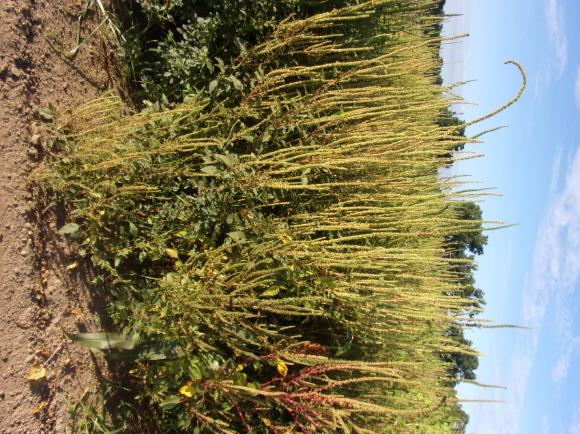 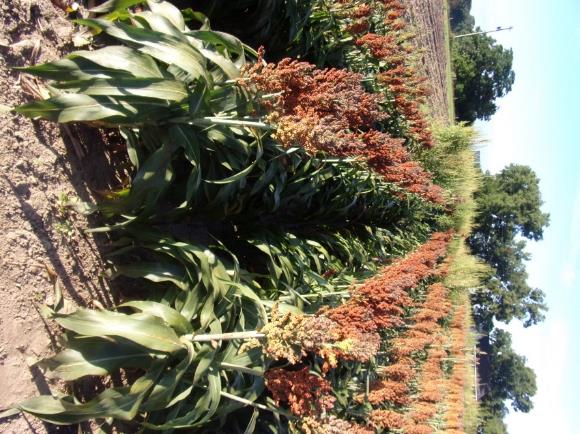 NTC
Imiflex 1AS @ 4 oz/A
Agridex @ 1% v/v
EPOST (V3, 4” tall, 14 DAP)
Mocassin II Plus 7.64EC @ 21 oz/A (PRE)
fb
Imiflex 1AS @ 6 oz/A
Agridex @ 1% v/v
POST (V7, 9-10” tall, 22 DAP)
GS-01-22
August 1
69 DAT (POST)/77 DAT (EPOST)
Igrowth Grain Sorghum Hybrids
DoubleTeam Sorghum - 2022
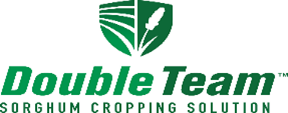 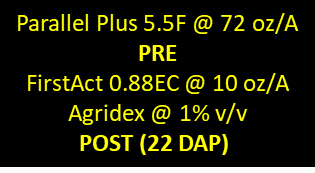 NTC
GS-01-22
August 1
69 DAT (POST)
DoubleTeam™ System – First ActOff-Types
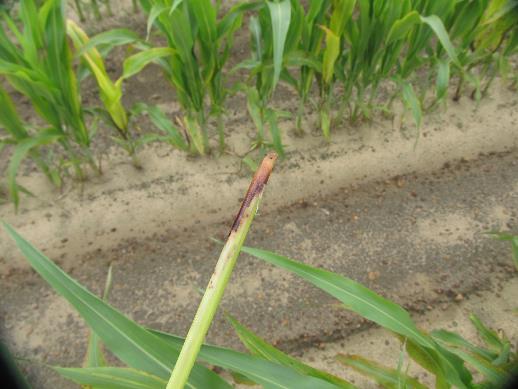 GS-02-21
June 23
9 DAT
DoubleTeam Sorghum Hybrids
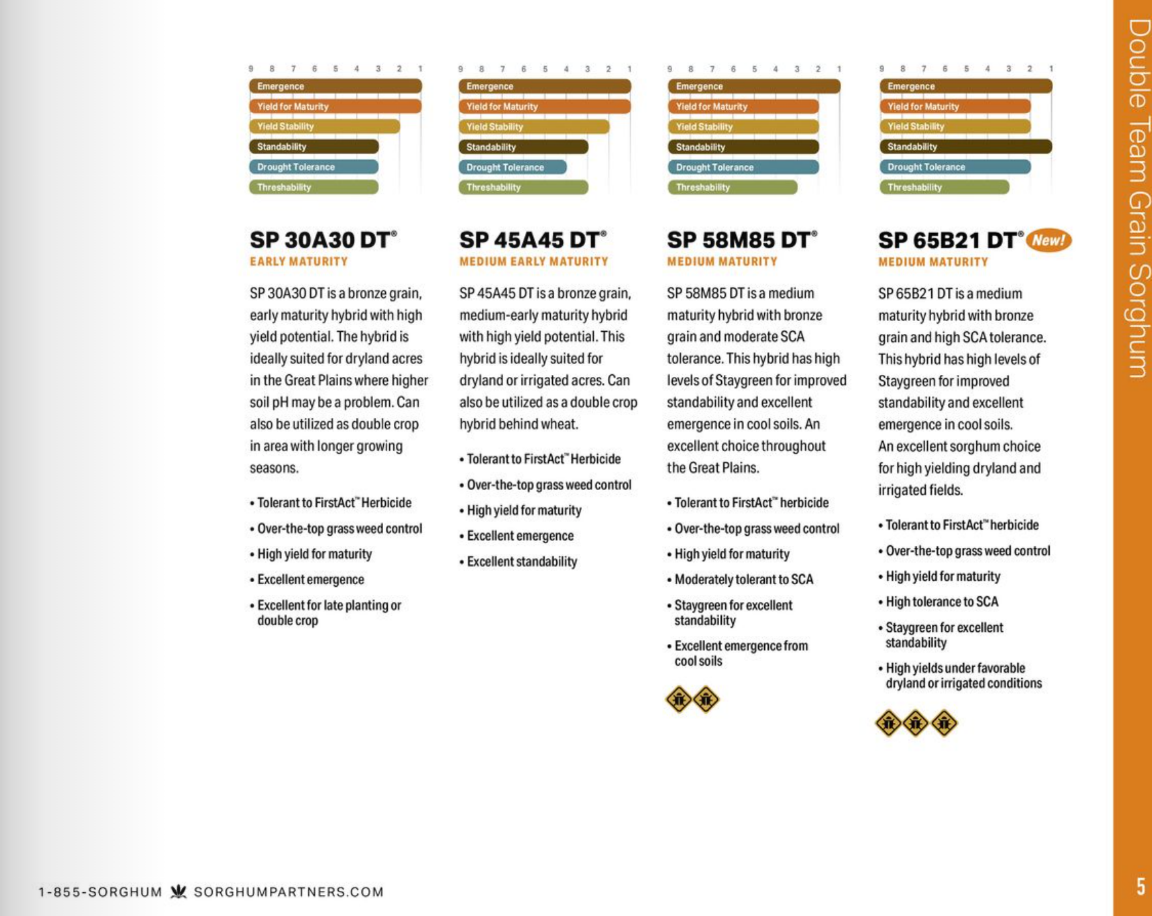 Disease/lodging issues in 2023?
Inzen Grain Sorghum - 2022
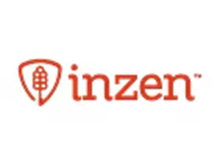 NTC
Everprex 7.62EC @ 16 oz/A (PRE) fb
Zest 75DG @ 0.67 oz/A +
Aatrex 4L @ 48 oz/A + Agridex @ 1% v/v 
(POST)
GS-01-22
August 1
69 DAT (POST)
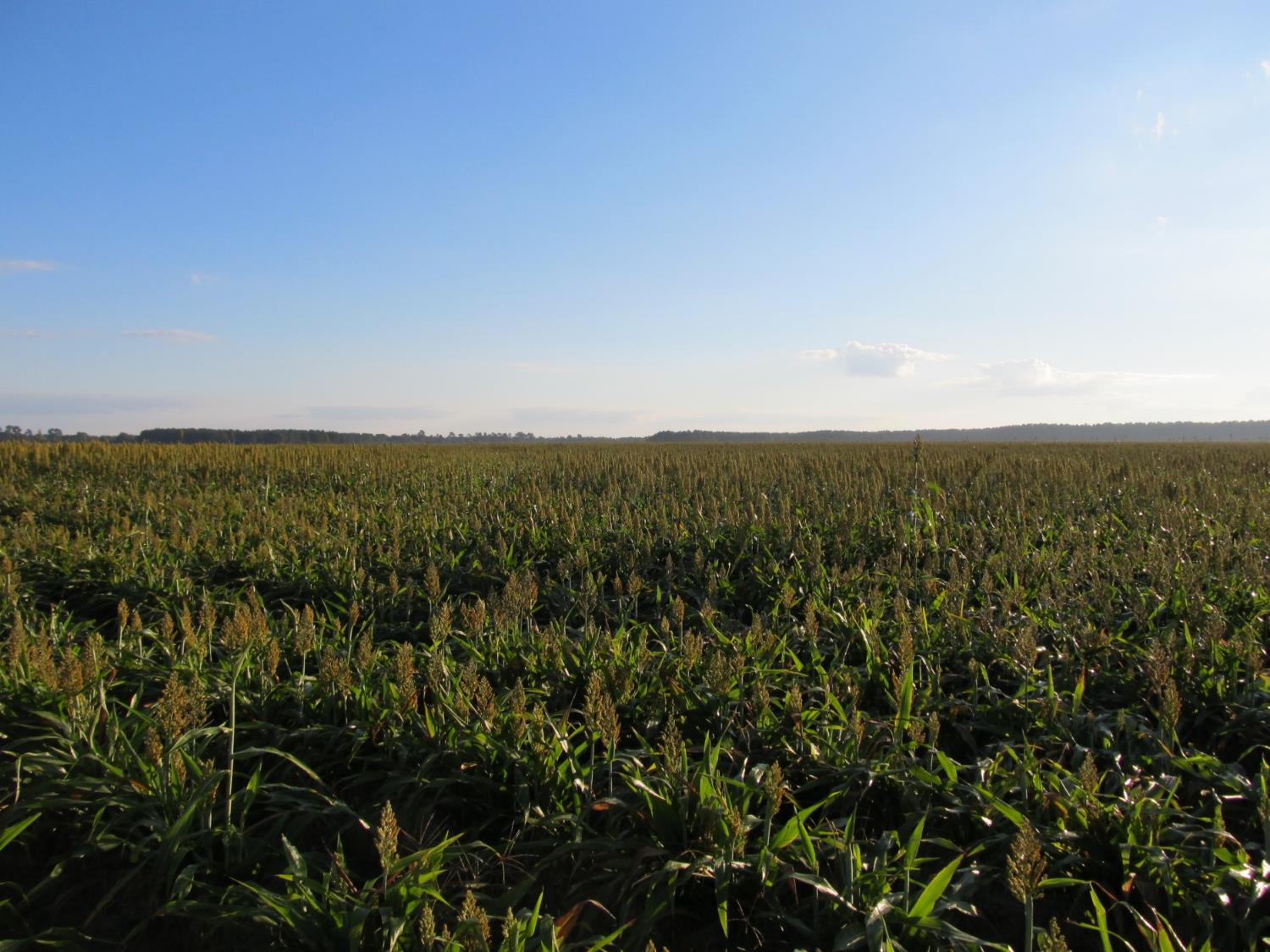 Questions/Comments?
eprostko@uga.edu
gaweed.com
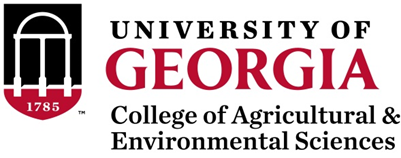